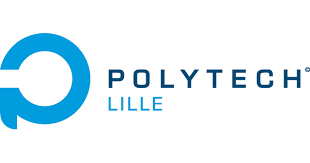 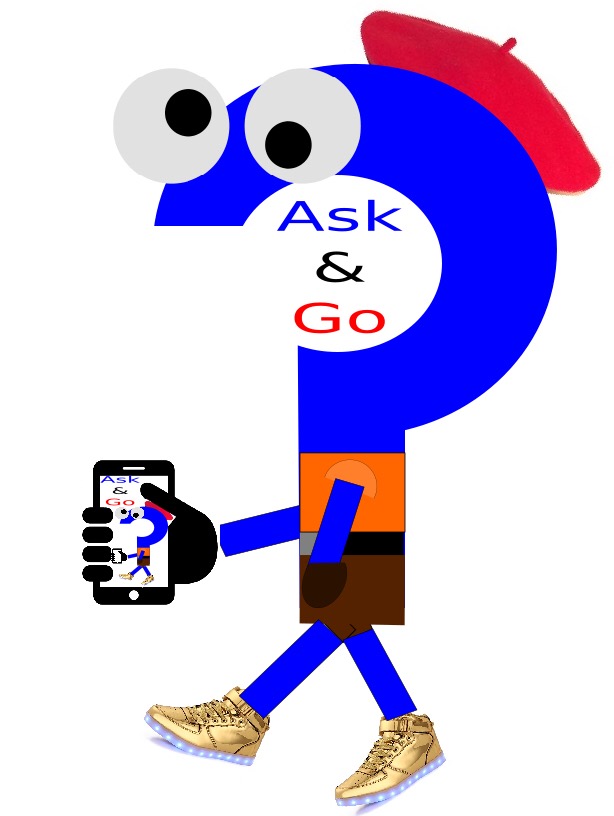 VILLE INTELLIGENTE 
Projet 2017 3A
HOEL Julien ; LEFAUCHEUX Capucine ; LE GALL Quentin ; 
LEURENT Hugo ; MEDRAR Julien ; NIANGNOT Rémi  ; 
VOLCKAERT Valentin
POUR  QUOI  ?
GAGNER  DU TEMPS
PERSONNALISER LA RECHERCHE
PROMOUVOIR  ET FAIRE  DECOUVRIR
FACILITER  LA VIE QUOTIDIENNE
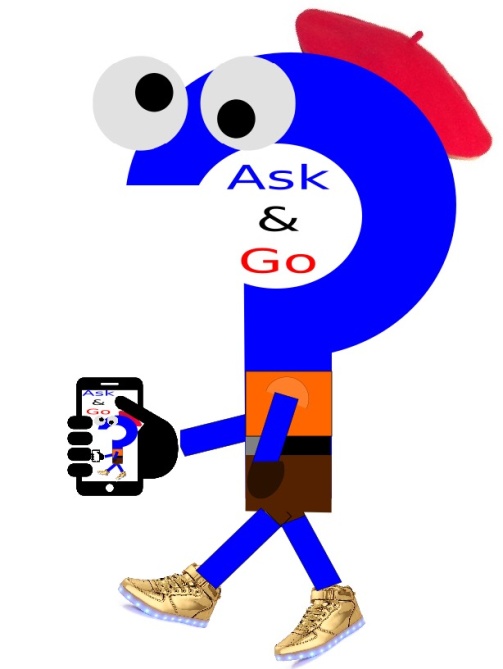 COMMENT  ?
Base de données complétée par les magasins
Annonces internes à l’application et au site web
Identifier les magasins partenaires avec des stickers
Lancer le projet en incubateur
MERCI POUR VOTRE ATTENTION
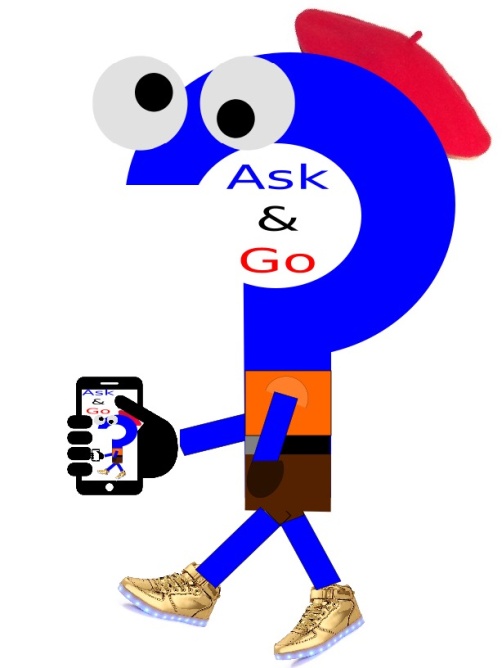